Moc i moment obrotowy
Moc czynna wydawana przez prądnicę (lub pobierana przez silnik) jest określona zależnością:

 gdzie: m - liczba faz, U — napięcie fazowe, / - prąd fazowy,
a moment elektromagnetyczny (w N m) zależnością:



gdzie: P - moc elektryczna (W), n - prędkość obrotowa (obr/min).
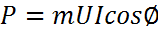 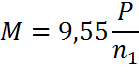 Moc i moment obrotowy
Na podstawie uproszczonego wykresu wektorowego maszyny nienasyconej z wirnikiem cylindrycznym
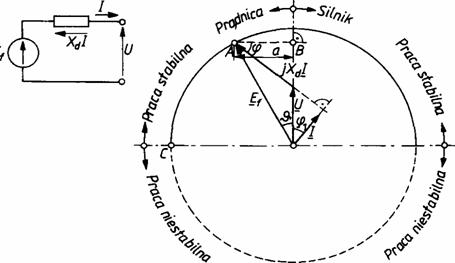 Moc i moment obrotowy
Pomijając straty w stojanie (w rdzeniu i w uzwojeniach), można przyjąć, że oddawana moc elektryczna jest równa mocy mechanicznej pobieranej na wale, a zatem moment obrotowy, jakim trzeba napędzać maszynę, wynosi:





Zależność jest słuszna dla maszyny cylindrycznej (z biegunami utajonymi i równomierną szczeliną powietrzną).
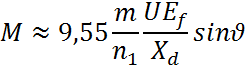 Moc i moment obrotowy
Dla maszyn jawno biegunowych, gdzie szczelina powietrzna jest nierównomierna i Xd jest różna Xq zależność określająca moment przyjmuje postać bardziej złożoną:
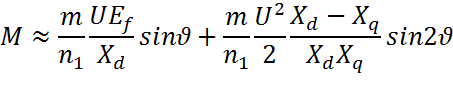 Moc i moment obrotowy
W równaniu występują dwie składowe



moment synchroniczny


zależy od prądu wzbudzenia, ponieważ Ef jest funkcją prądu wzbudzenia. Wartość momentu synchronicznego przy kącie         nazywa się momentem maksymalnym.
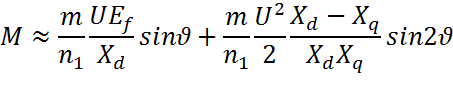 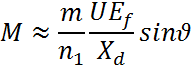 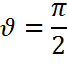 Moc i moment obrotowy
W równaniu występują dwie składowe



moment reluktancyjny (reakcyjny)


zależy od różnicy reaktancji synchronicznej podłużnej i poprzecznej, powstaje niezależnie od tego, czy maszyna ma uzwojenie wzbudzające czy nie.
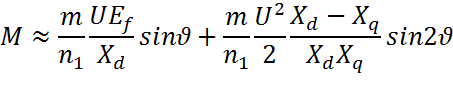 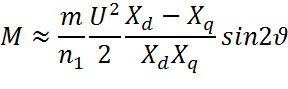 Moc i moment obrotowy
Na podstawie zależności powyższych można wykreślić charakterystyki kątowe momentu: dla maszyny cylindrycznej
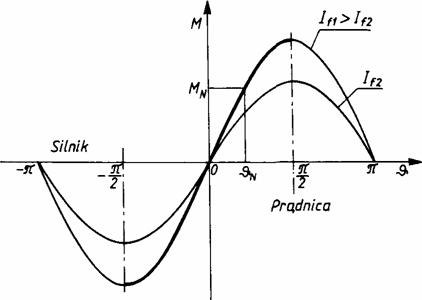 Moc i moment obrotowy
i dla maszyny jawnobiegunowej,
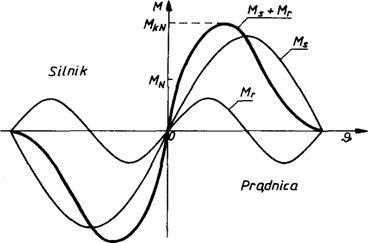 Moc i moment obrotowy
Charakterystyki kątowe momentu maszyny synchronicznej jawno biegunowej przy różnych prądach wzbudzenia
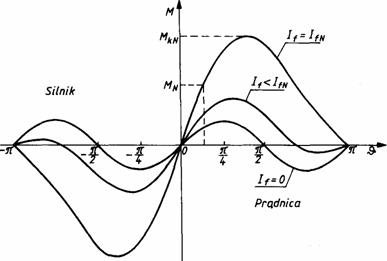 Moc i moment obrotowy
Stosunek momentu maksymalnego Mkn (krytycznego) przy znamionowym napięciu U, i znamionowym prądzie wzbudzenia IfN do momentu znamionowego MN nazywa się przeciążalnością maszyny synchronicznej.




napędzanie prądnicy, jak i obciążanie silnika mocą większą niż moc maksymalna powoduje wypadanie maszyny z synchronizmu.
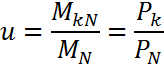